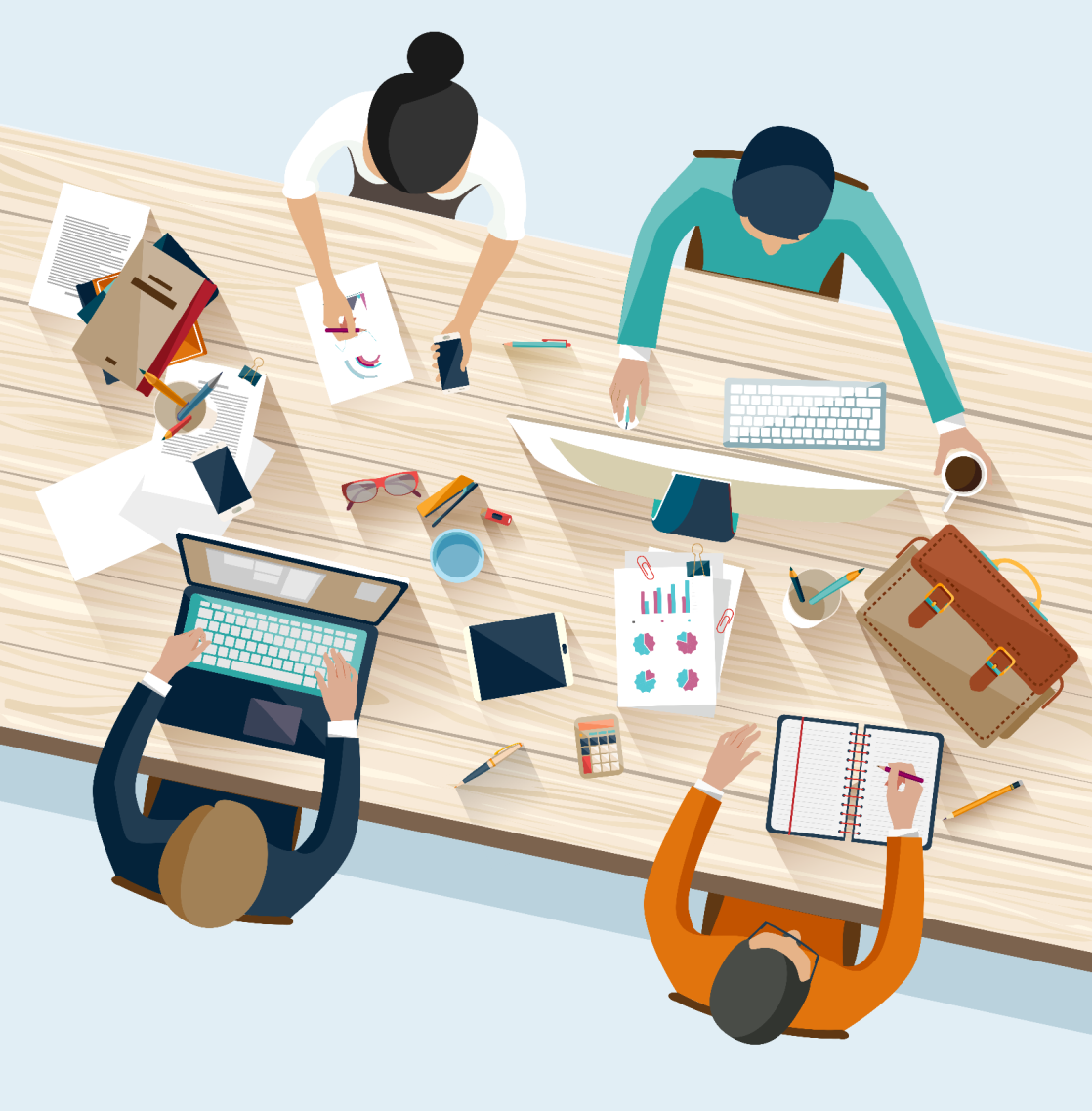 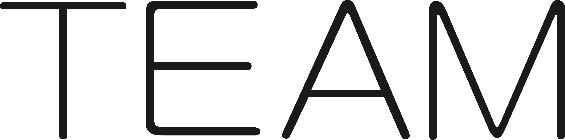 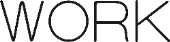 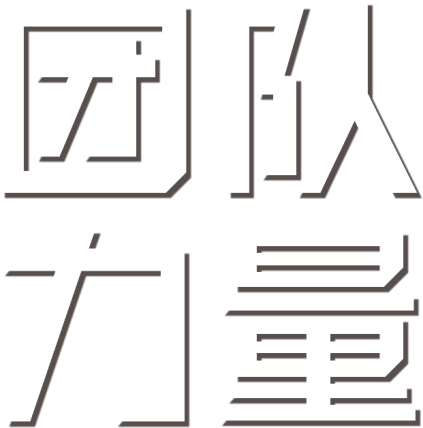 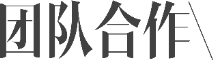 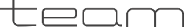 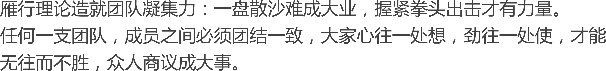 目录
CONTENTS
团队定义说明
团队成员构成
团队整体管理
团队成员管理
Team definition
Team composition
Team management
Member management
团队定义说明
Team definition
第一章
团队定义说明
标题文本预设
标题文本预设
标题文本预设
标题文本预设
此部分内容作为文字排版占位显示（建议使用主题字体）
此部分内容作为文字排版占位显示（建议使用主题字体）
此部分内容作为文字排版占位显示（建议使用主题字体）
此部分内容作为文字排版占位显示（建议使用主题字体）
此部分内容作为文字排版占位显示
标题文本预设
此部分内容作为文字排版占位显示（建议使用主题字体）
团队定义说明
标题文本预设
此部分内容作为文字排版占位显示（建议使用主题字体）此部分内容作为文字排版占位显示（建议使用主题字体）
此部分内容作为文字排版占位显示（建议使用主题字体）
标题文本预设
标题文本预设
Supporting text here.
When you copy & paste, choose "keep text only" option.
Supporting text here.
When you copy & paste, choose "keep text only" option.
团队定义说明
标题文本预设
标题文本预设
标题文本预设
标题文本预设
CEO
COO
CFO
CIO
此部分内容作为文字排版占位显示（建议使用主题字体）
此部分内容作为文字排版占位显示
此部分内容作为文字排版占位显示（建议使用主题字体）
此部分内容作为文字排版占位显示
此部分内容作为文字排版占位显示（建议使用主题字体）
此部分内容作为文字排版占位显示
此部分内容作为文字排版占位显示（建议使用主题字体）
此部分内容作为文字排版占位显示
团队定义说明
标题文本预设
标题文本预设
此部分内容作为文字排版占位显示.
此部分内容作为文字排版占位显示（建议使用主题字体）此部分内容作为文字排版占位显示（建议使用主题字体）
此部分内容作为文字排版占位显示.
此部分内容作为文字排版占位显示（建议使用主题字体）此部分内容作为文字排版占位显示（建议使用主题字体）
团队成员构成
Team composition
第二章
团队成员构成
标题文本预设
Q1
160,000K
此部分内容作为文字排版占位显示
此部分内容作为文字排版占位显示（建议使用主题字体）
标题文本预设
Q2
200,000K
此部分内容作为文字排版占位显示
此部分内容作为文字排版占位显示（建议使用主题字体）
标题文本预设
Q3
360,000K
此部分内容作为文字排版占位显示
此部分内容作为文字排版占位显示（建议使用主题字体）
标题文本预设
Q4
520,000K
此部分内容作为文字排版占位显示
此部分内容作为文字排版占位显示（建议使用主题字体）
团队成员构成
标题文本预设
标题文本预设
标题文本预设
此部分内容作为
此部分内容作为文字排版占位显示
此部分内容作为
此部分内容作为文字排版占位显示
此部分内容作为
此部分内容作为文字排版占位显示
标题文本预设
此部分内容作为
此部分内容作为文字排版占位显示
团队成员构成
标题文本预设
标题文本预设
此部分内容作为文字排版占位显示（建议使用主题字体）此部分内容作为文
字排版占位显示
此部分内容作为文字排版占位显示（建议使用主题字体）此部分内容作为文
字排版占位显示
标题文本预设
标题文本预设
此部分内容作为文字排版占位显示（建议使用主题字体）此部分内容作为文
字排版占位显示
此部分内容作为文字排版占位显示（建议使用主题字体）此部分内容作为文
字排版占位显示
团队成员构成
标题文本预设
标题文本预设
此部分内容作为文字
此部分内容作为文字
…….
此部分内容作为文字
此部分内容作为文字
…….
此部分内容作为文字
此部分内容作为文字
…….
Supporting text here.
When you copy & paste, choose "keep text only" option.
团队整体管理
Team management
第三章
[Speaker Notes: PPT模板：       www.1ppt.com/moban/                    行业PPT模板：www.1ppt.com/hangye/ 
节日PPT模板：www.1ppt.com/jieri/                          PPT素材：       www.1ppt.com/sucai/
PPT背景图片：www.1ppt.com/beijing/                     PPT图表：       www.1ppt.com/tubiao/      
优秀PPT下载：www.1ppt.com/xiazai/                       PPT教程：       www.1ppt.com/powerpoint/      
Word教程：    www.1ppt.com/word/                        Excel教程：     www.1ppt.com/excel/  
个人简历：      www.1ppt.com/jianli/                         PPT课件：       www.1ppt.com/kejian/ 
手抄报：          www.1ppt.com/shouchaobao/          试题下载：      www.1ppt.com/shiti/  
教案下载：      www.1ppt.com/jiaoan/                       字体下载：      www.1ppt.com/ziti/]
团队整体管理
标题文本预设
标题文本预设
标题文本预设
标题文本预设
此部分内容作为
此部分内容作为文字排版占位显示（建议使用主题字体）此部分内容作为文字
此部分内容作为
此部分内容作为文字排版占位显示（建议使用主题字体）此部分内容作为文字
此部分内容作为
此部分内容作为文字排版占位显示（建议使用主题字体）此部分内容作为文字
此部分内容作为
此部分内容作为文字排版占位显示（建议使用主题字体）此部分内容作为文字
团队整体管理
标题文本预设
标题文本预设
此部分内容作为文字排版占位显示（建议使用主题字体）
此部分内容作为文字排版占位显示（建议使用主题字体）
标题文本预设
此部分内容作为文字排版占位显示（建议使用主题字体）
团队整体管理
此部分内容作为文字排版占位显示
标题文本预设标题文本预设
此部分内容作为文字排版占位显示（建议使用主题字体）
标题文本预设
标题文本预设
66
34
此部分内容作为文字排版占位显示（建议使用主题字体）
此部分内容作为文字排版占位显示（建议使用主题字体）
%
%
Text here
Supporting text here.
When you copy & paste, choose "keep text only" option.
团队整体管理
1
2
3
4
标题文本预设
此部分内容作为文字排版占位显示
（建议使用主题字体）
标题文本预设
标题文本预设
标题文本预设
此部分内容作为文字排版占位显示
（建议使用主题字体）
此部分内容作为文字排版占位显示
（建议使用主题字体）
此部分内容作为文字排版占位显示
（建议使用主题字体）
团队整体管理
01
02
标题文本预设
标题文本预设
此部分内容作为文字排版占位显示
此部分内容作为文字排版占位（建议使用主题字体）
此部分内容作为文字排版占位（建议使用主题字体）此部分内容作为文字排版占位（建议使用主题字体）
此部分内容作为文字排版占位显示
此部分内容作为文字排版占位（建议使用主题字体）
此部分内容作为文字排版占位（建议使用主题字体）此部分内容作为文字排版占位（建议使用主题字体）
团队定义说明
Member management
第四章
团队定义说明
标题文本
标题文本
标题文本
标题文本
666,000K
此部分内容作为文字
此部分内容作为文字
此部分内容作为文字
此部分内容作为文字
此部分内容作为文字
此部分内容作为文字
此部分内容作为文字
此部分内容作为文字
标题文本
团队定义说明
标题文本预设
标题文本预设
标题文本预设
标题文本预设
此部分内容作为文字排版占位显示（建议使用主题字体）
此部分内容作为文字排版占位显示（建议使用主题字体）
此部分内容作为文字排版占位显示（建议使用主题字体）
此部分内容作为文字排版占位显示（建议使用主题字体）
keyword
keyword
keyword
keyword
团队定义说明
2030
01
ANNUAL
REPORT
此部分内容作为文字排版占位显示
标题文本预设标题文本预设
此部分内容作为文字排版占位显示（建议使用主题字体）
标题文本预设
此部分内容作为文字排版占位显示
此部分内容作为文字排版占位显示（建议使用主题字体）
团队定义说明
标题文本预设
标题文本预设
标题文本预设
此部分内容作为文字排版占位显示
此部分内容作为文字排版占位显示（建议使用主题字体）
此部分内容作为文字排版占位显示
此部分内容作为文字排版占位显示（建议使用主题字体）
此部分内容作为文字排版占位显示
此部分内容作为文字排版占位显示（建议使用主题字体）
团队定义说明
此部分内容作为文字排版占位显示
标题文本预设标题文本预设
此部分内容作为文字排版占位显示（建议使用主题字体）
Text here
标题文本预设
此部分内容作为文字排版占位显示
此部分内容作为文字排版占位显示（建议使用主题字体）
此部分内容作为文字
此部分内容作为文字排版占位显示
此部分内容作为文字排版占位显示
此部分内容作为文字排版占位显示（建议使用主题字体）
此部分内容作为文字
此部分内容作为文字排版占位显示
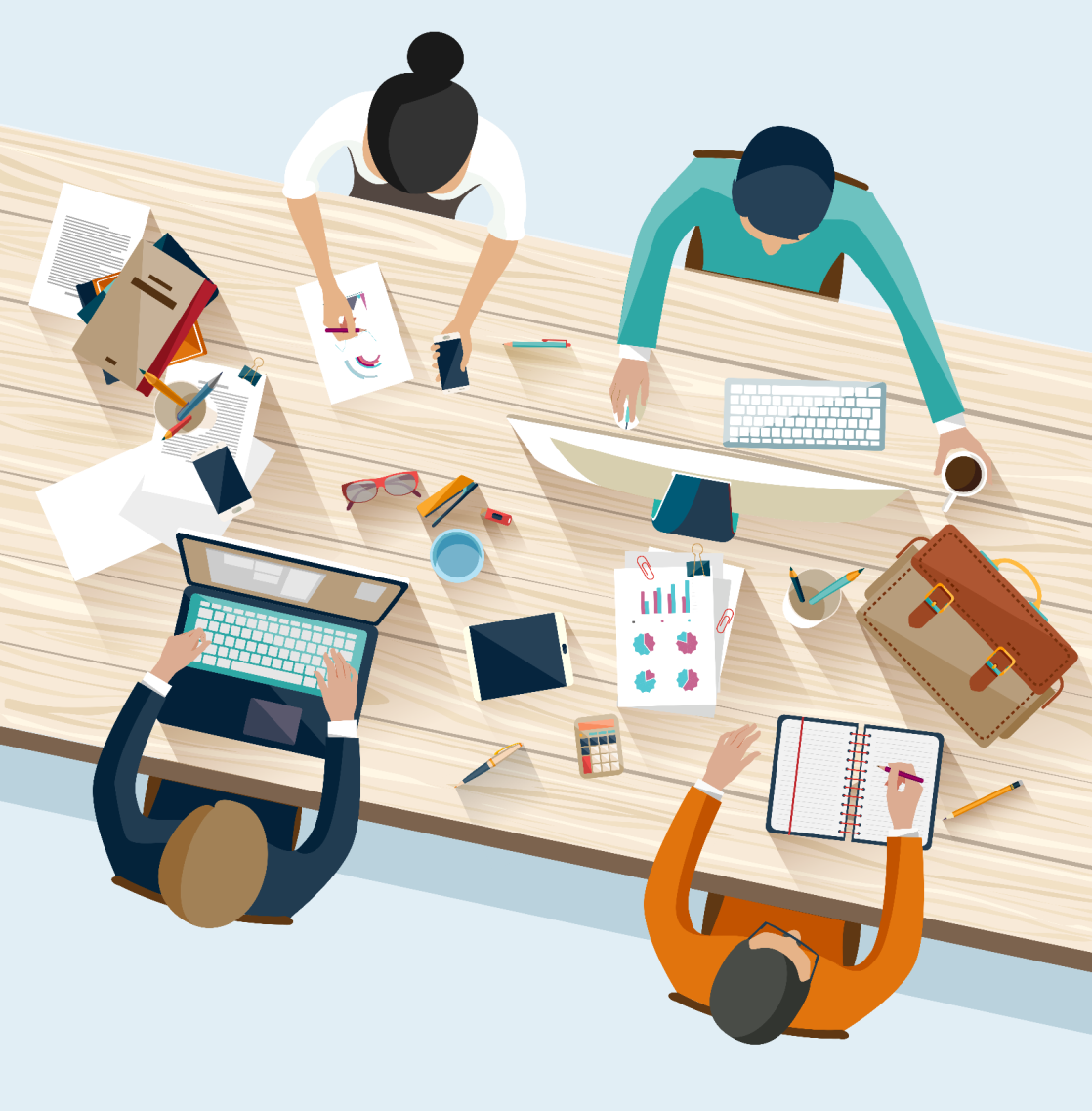 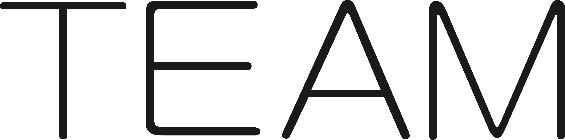 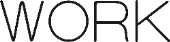 谢谢观看
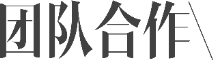 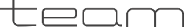 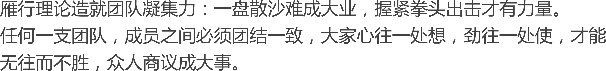